Russian River Watershed Resiliency Pilot Project
Presented by: 
Chris Delaney, Sonoma Water
North Bay Watershed Association
10/4/2024
California Department of Water Resources (DWR)Watershed Resilience Program Goals
Use limited State funds to develop and incentivize diverse, inclusive watershed networks to understand climate vulnerabilities, formulate adaptation strategies, and track outcomes to improve regional climate resilience. 
Pilot projects would implement the policies described in the Water Plan and help refine a watershed resilience approach that builds off of the IRWM Program.
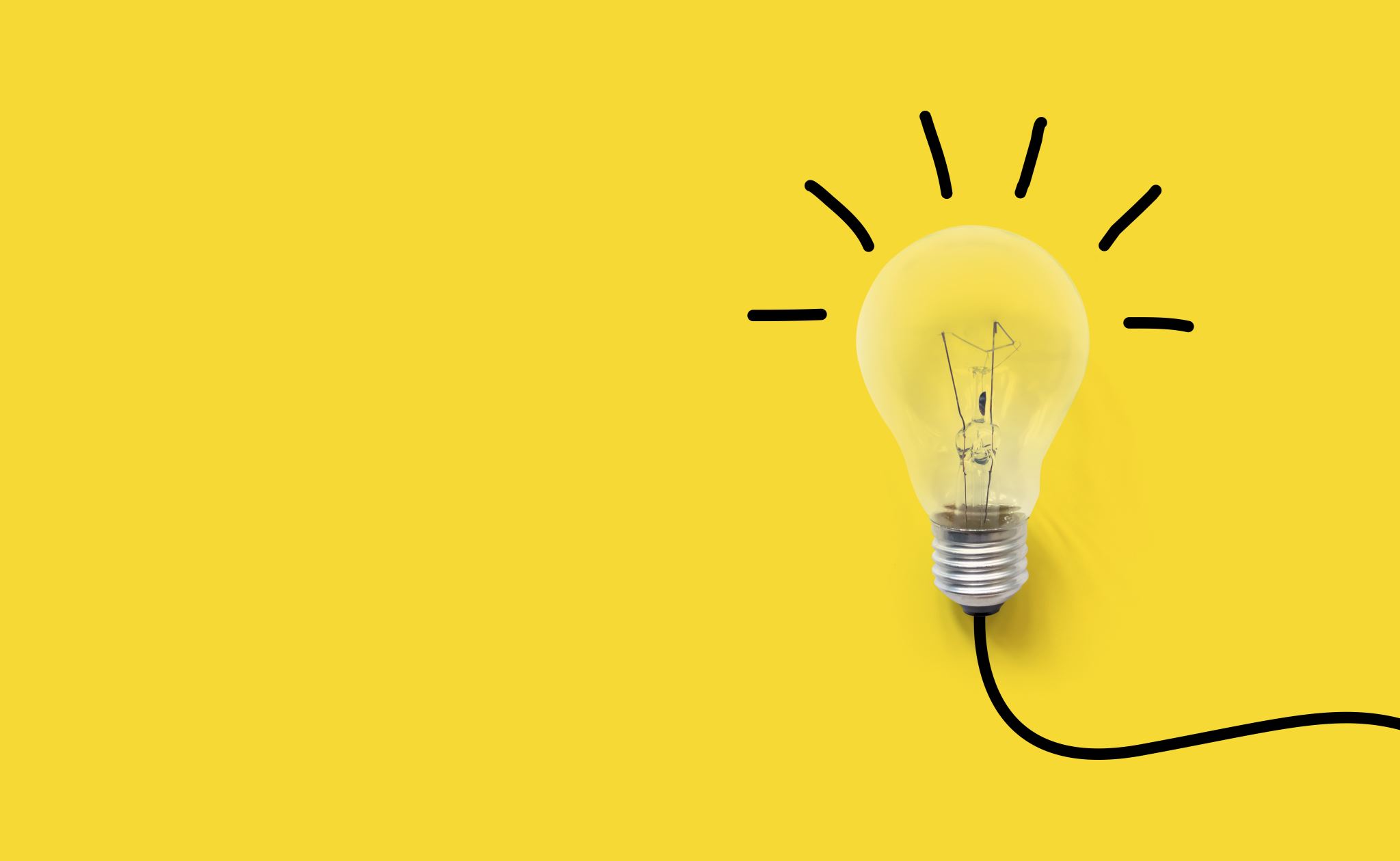 DWR 2024
Watershed Resilience Program DWR’s Intent and Anticipated Outcomes
Pilot Project Grantees
Funded and managed by DWR.
$10M equally allocated to 5 pilots.
Watersheds selected throughout the state.
Eligible entities – public agencies
Watershed Resilience Planning Process
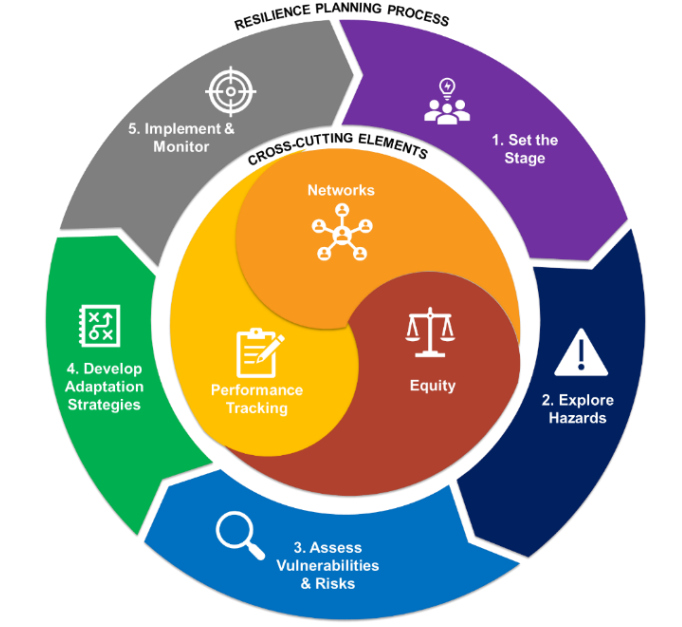 Steps for Resilience Planning:
Step 1: Set the Stage
Step 2: Explore Hazards
Step 3: Assess Vulnerabilities and Risk
Step 4: Develop Adaptation Strategies
Step 5: Implement and Monitor
Figure provided by DWR
Water EquityDefined by the U.S. Water Alliance
Water equity occurs when all communities:
Have access to clean, safe, affordable drinking water.
Are resilient in the face of floods, drought, and other climate risks.
Have a role in decision-making processes related to water management in their communities. 
Share in the economic, social, and environmental benefits of water systems.
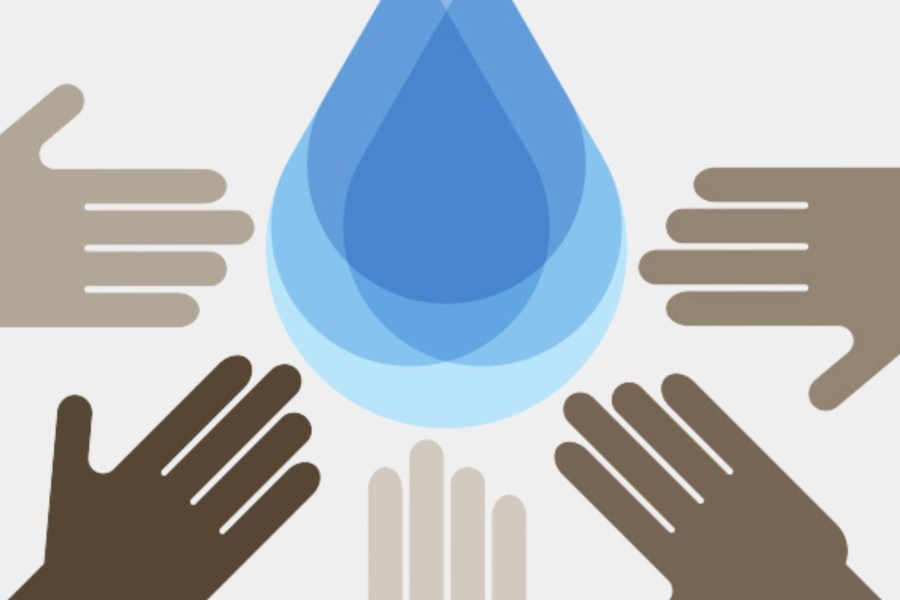 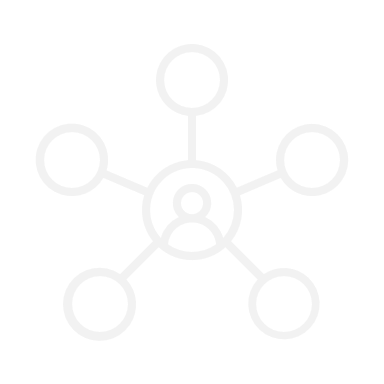 Step 1 – Set the Stage
Identify 
Existing
Networks
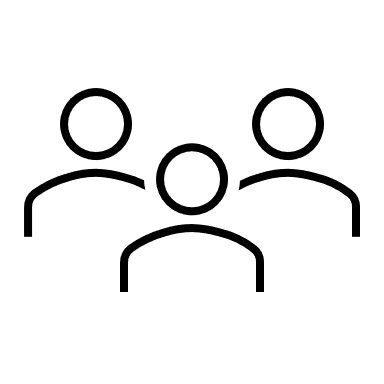 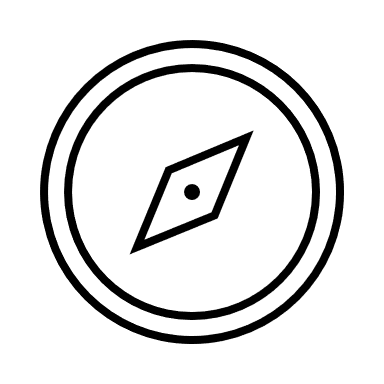 Watershed
& Planning
Boundary
Form the
Watershed
Network
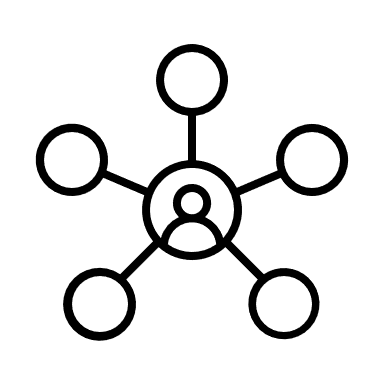 Watershed Network
A Network will be assembled to represent the broad interests within the watershed.


	

Will provide crucial feedback on the Watershed Resilience Vision and the development of the Watershed Resilience Plan.
A Steering Committee will be assembled from key members of the Watershed Network to assist with project decision making.
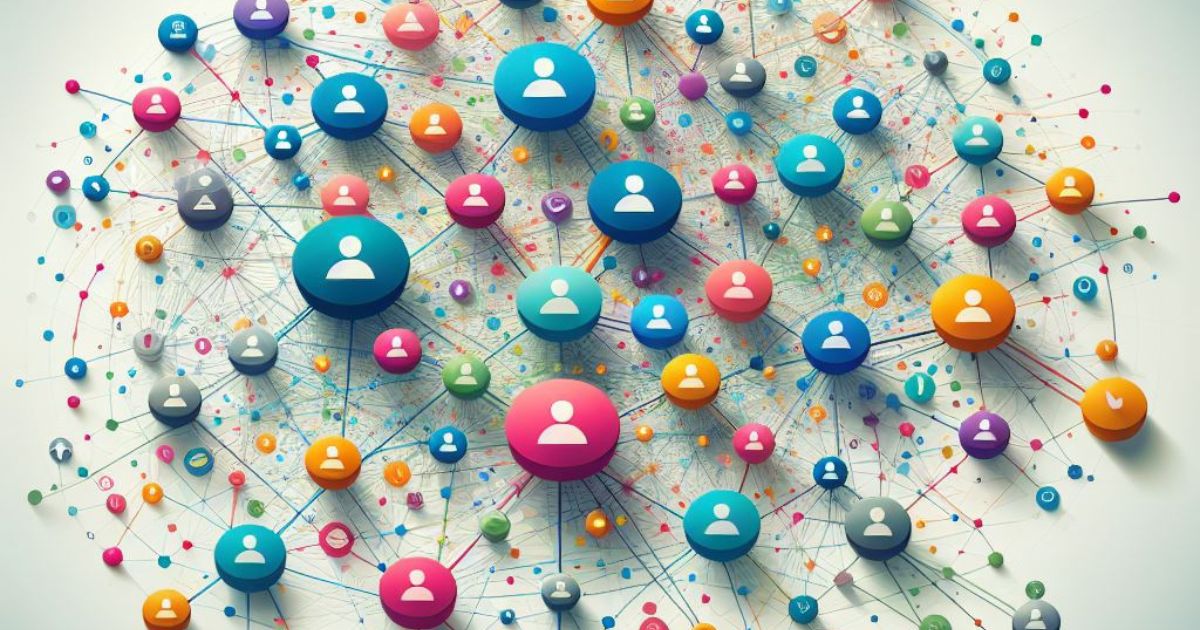 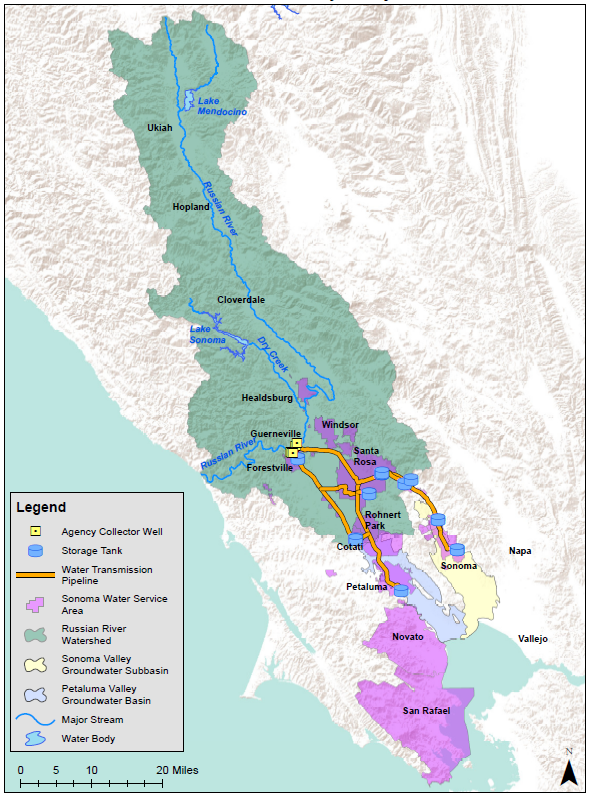 Preliminary Project Area
Preliminary Project Area includes Sonoma Water’s water supply service areas.  Project Area will be finalized based on input from the Watershed Network.

These areas are highly influenced by the import of water from the Russian River and includes three Groundwater Sustainability Agencies.
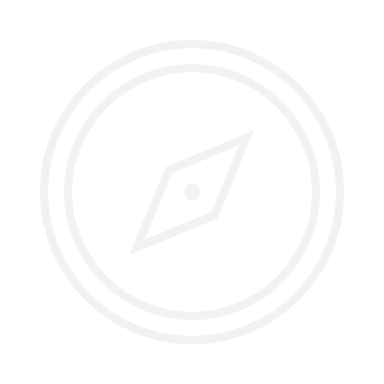 Step 2 – Explore Hazards
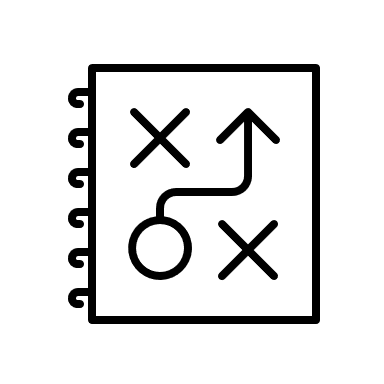 State of 
Resilience
Planning
Historical
Weather
Events
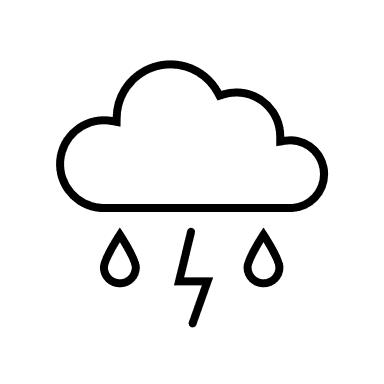 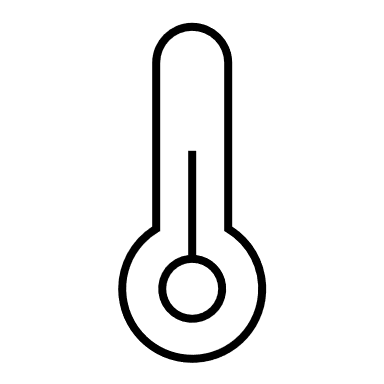 Climate
Trends
Climate Hazards
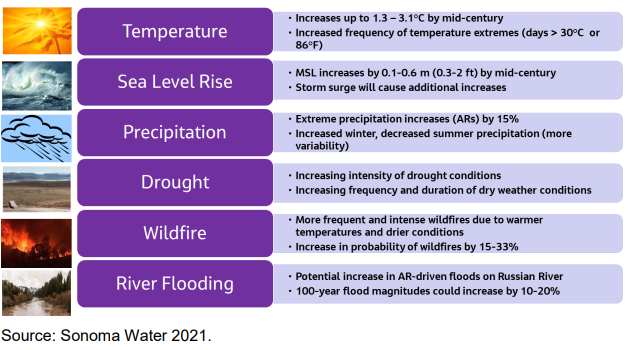 Sonoma Water Climate Adaptation Plan, 2021
Hazard assessments will use latest CMIP6 climate projections.
The Focus is on Water and Climate
Primary Water Sectors:
Water Supply
Groundwater
Flood Management
Water Quality
Ecosystems
Recreation
Hydropower
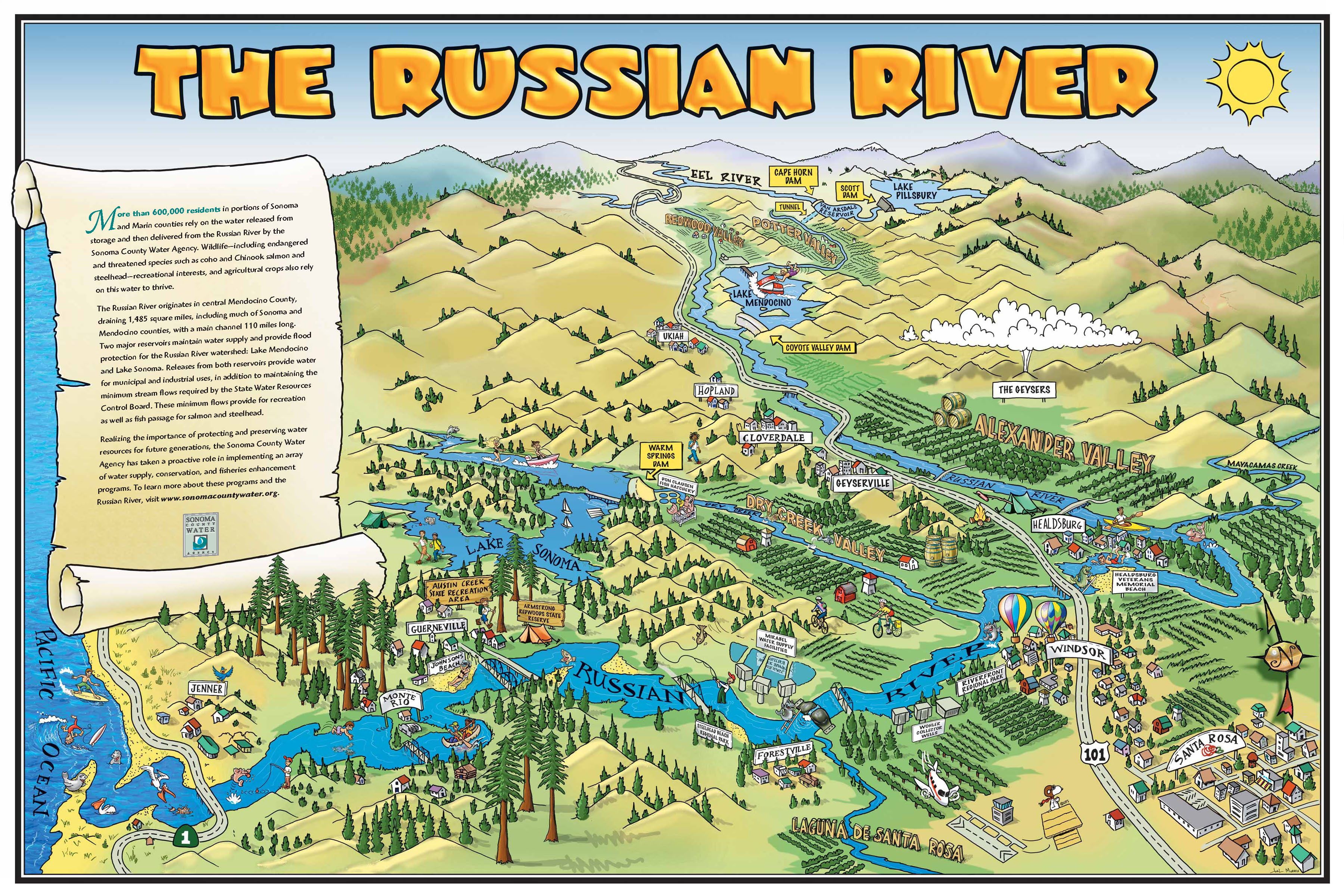 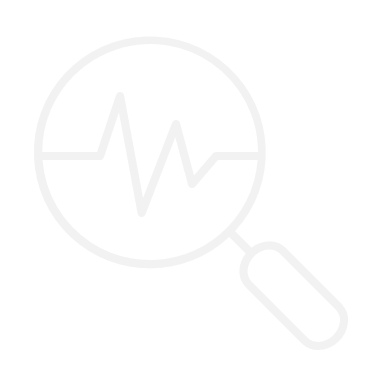 Step 3 – Vulnerability Assessment
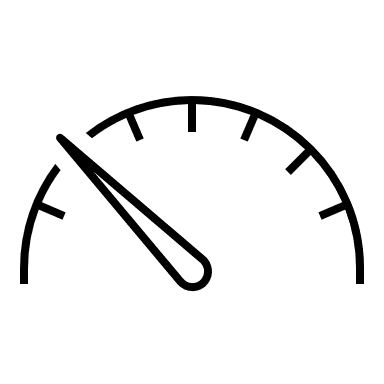 Metrics & Thresholds
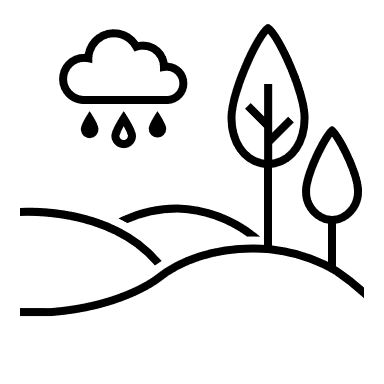 Watershed
Water Budget
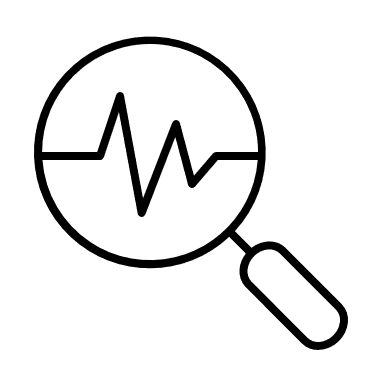 Assess 
Vulnerability
Sonoma Water Climate Adaptation Plan
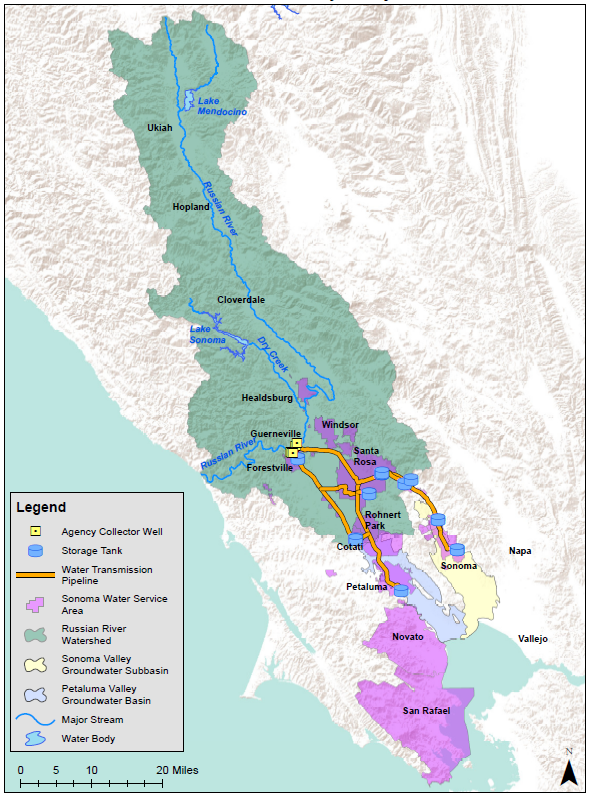 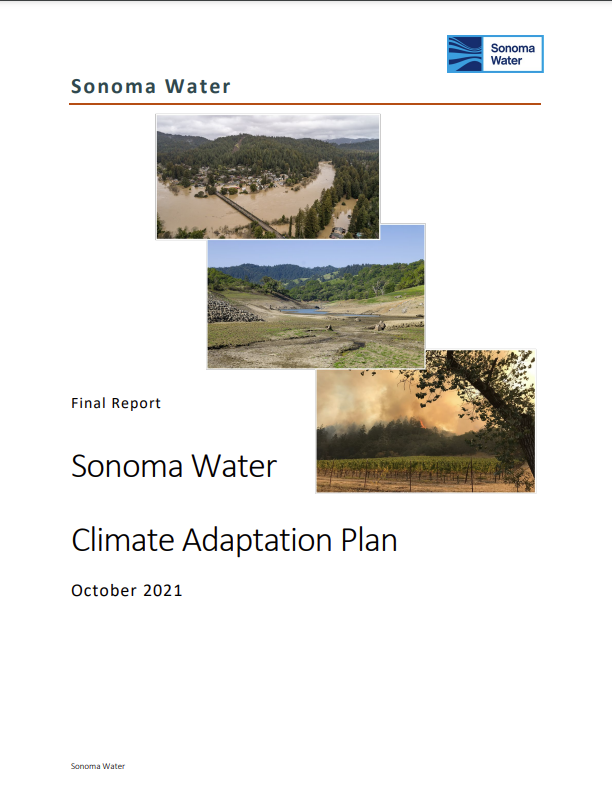 Expanded to a 
watershed scale
Updated to 
CMIP6
Assessment of Vulnerability Concept
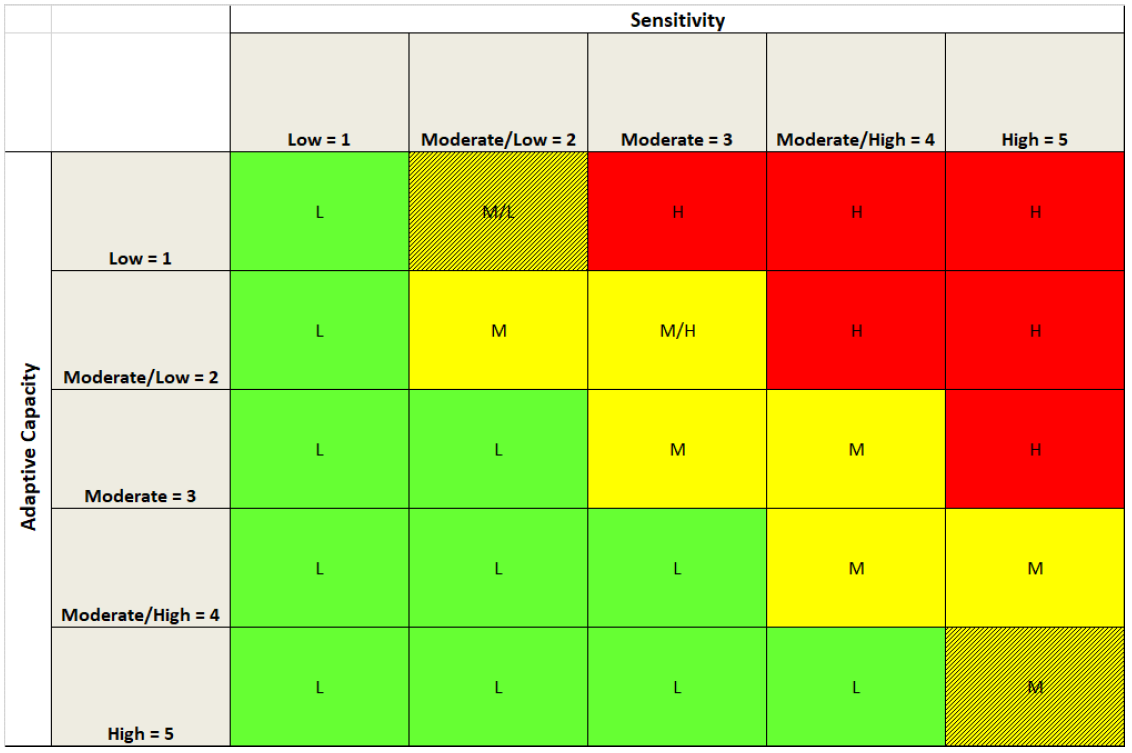 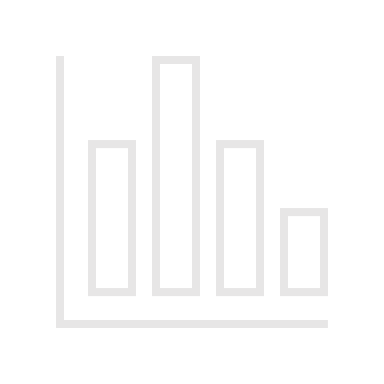 Step 4 – Adaptation Strategies
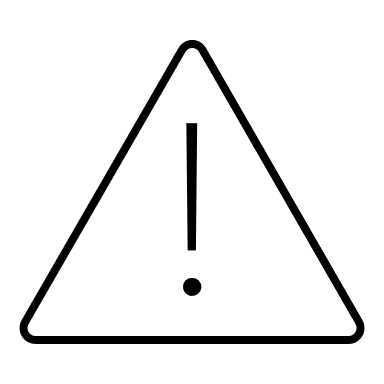 Priority
Risk Areas
Adaptation
Strategy
Evaluation
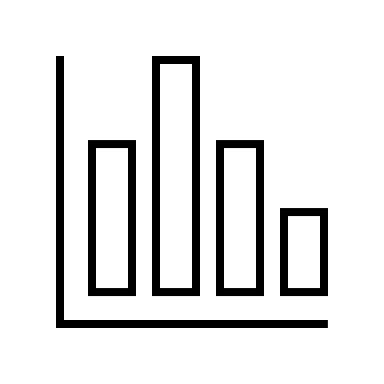 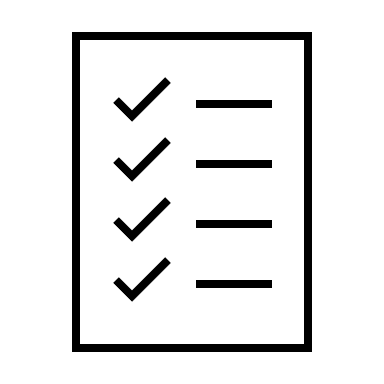 Recommended
Strategies
Develop and Evaluate Watershed-Specific Adaptation Strategies
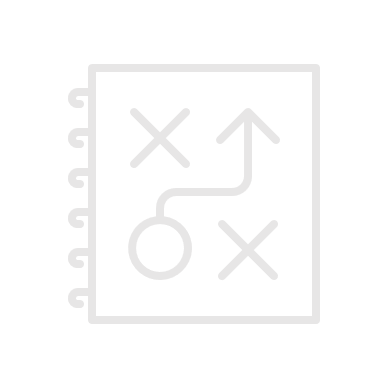 Step 5 – Implement and Monitor
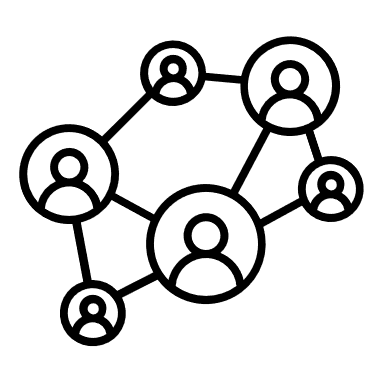 Build
Support
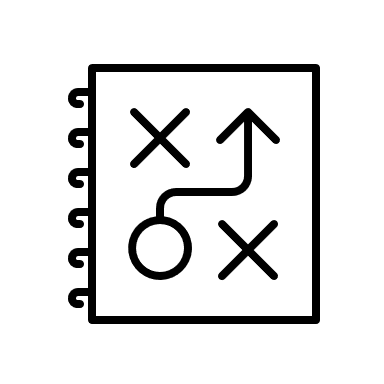 Implementation
Plan
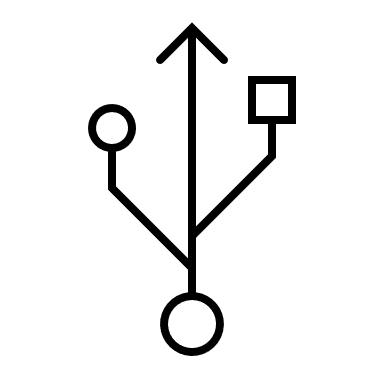 Stay
Flexible
Development of Implementation Plan
Adaptation strategy description
Specific Actions
Responsible leads
Supportive parties
Schedule
Implementation costs
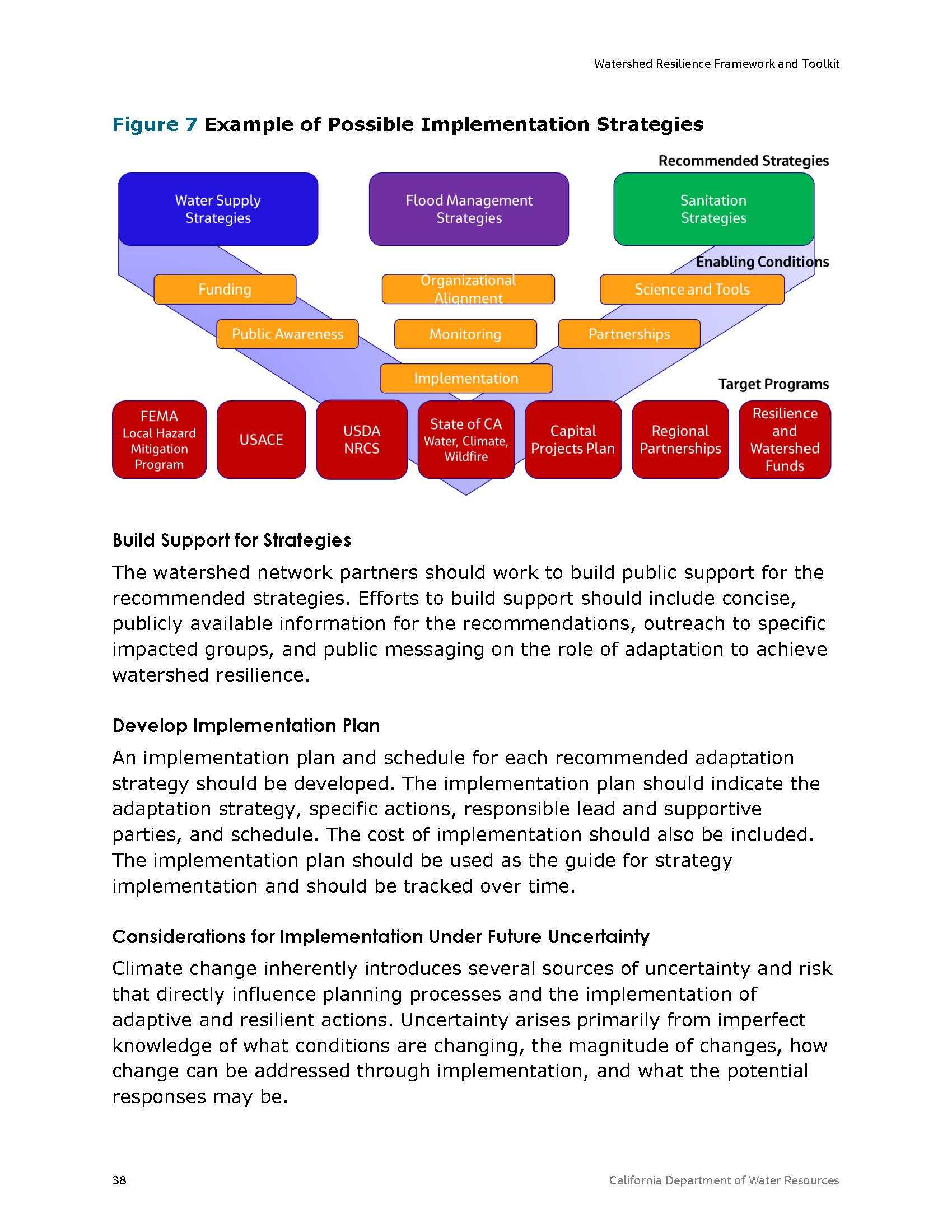 Figure provided by DWR
Project Timeline
Near Term Next Steps
Contract with consultant team:
Lead: Jacobs Engineering
Outreach: Kearns & West
Technical Support: Environmental Science & Associates
Start development of Watershed Network
Develop water budget for the watershed
Begin climate hazard assessment
Continued engagement with DWR
Project Scope of Work
Build Inclusive Watershed Networks
Define Project Area ​
Project includes significant outreach efforts to engage:
Vulnerable communities
Tribes 
Other stakeholders

Use latest climate science to assess watershed vulnerabilities and inform robust strategies.
Explore Climate Hazards ​
Assess Climate Vulnerabilities and Risks ​
Develop and Evaluate Adaptation Strategies​
Develop Implementation Strategies
Develop Tracking Metrics​
Develop Watershed Resilience Plan ​
Assess Climate Vulnerabilities and Risks
Use the latest climate projections:
Coupled Model Intercomparison Project 6 (CMIP6)
Downscaled hydrology using the USGS Basin Characterization Model (BCM)
Evaluate risks for multiple water sectors



Identify priority risk areas based on level of risk
Build from previous climate resiliency assessments
Sonoma Water Climate Adaptation Plan (2021
Regional Water Supply Resiliency Plan (to be completed in 2024)
Sonoma County Flood Resiliency Study (ongoing)